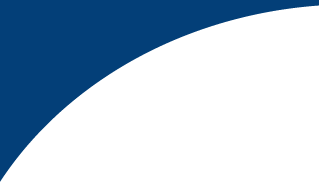 INFORMACIÓN SOCIAL PROYECTO Cartagena Barranquilla y Circunvalar de la ProsperidadContrato N°004 de 2014
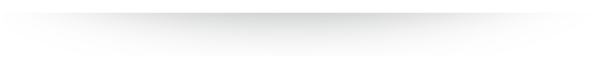 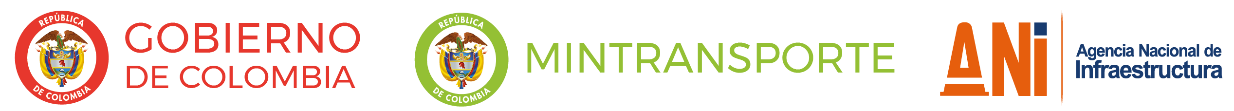 CONTENIDO
Consultas Previas
Interacción Con las Comunidades
Peajes Galapa y Juan Mina
Parroquia San Francisco Javier
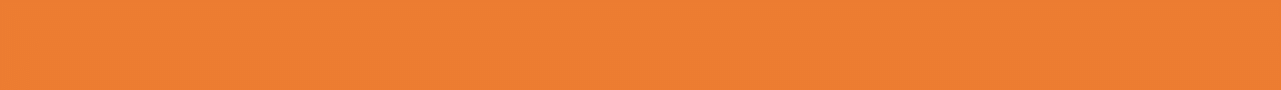 Logros de la Gestión Social Cartagena Barranquilla Circunvalar de la Prosperidad.
Consultas Previas
1
Se adelantaron tres (3) Consultas Previas Con las Comunidades de Puerto Rey, Villa Gloria y Tierra Baja.
Se llevaron a cabo las reuniones de seguimiento a los acuerdos de consulta con la participación de la ANI y el Ministerio del Interior.

Logros: Dos (2) Consultas cerradas a la fecha Villa Gloria y Puerto Rey 22 y 23 agosto de 2018.

La Consulta de la Comunidad de Tierra Baja, a la fecha se encuentra en seguimiento a los acuerdos establecidos.
4
Interacción con las Comunidades
Del área de influencia del Proyecto
Se han adelantado socializaciones con comunidades y actores sociales del área de influencia del proyecto, como las relacionadas a continuación: 

Socialización del Proyecto
Reuniones de Avance de Obras
Reuniones con Comité de Participación Comunitaria
Reuniones con Veedurías
Reuniones extraordinarias con participación de actores sociales, Autoridades locales, Municipales y Departamentales del Atlántico.
2
4
Peajes Juan Minas y Galapa
Se construyeron dos (2) estaciones de peajes denominadas Juan Minas y Galapa – que próximamente estarán en funcionamiento.  

Se realizaron las Socializaciones de peajes con las comunidades del área de influencia del Proyecto. Se contó  con la participación de las Autoridades Locales, Departamentales y Gremios de Transportadores del Atlántico.
3
4
Parroquia San Francisco Javier
La Concesión Costera, la Interventoría del Proyecto y la Agencia Nacional de Infraestructura, han realizado acercamientos con el Párroco de la Iglesia San Francisco Javier, con el fin de adelantar acciones que permitan mitigar el impacto que causará el requerimiento de la construcción por parte del proyecto.
4
4
LOGROS DE GESTIÓN SOCIAL
 Cartagena Barranquilla y Circunvalar de la Prosperidad 2018
1.419 Empleos generados en la comunidad
Más de 2000 usuarios atendidos en los canales de atención al usuario
53 Unidades sociales objeto de compensación socioeconómica
64 Capacitaciones en cultura vial y 17 campañas cultura vial para comunidades y usuarios de la vía
132 Socializaciones del Proyecto  con las Comunidades y Actores Sociales.
¡Gracias!
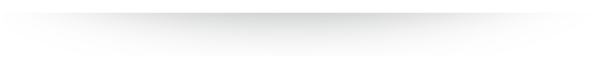 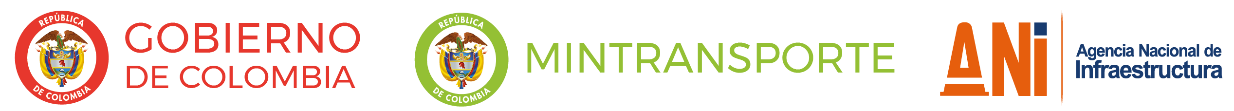